October 2024
Unofficial translation of the Japan MIC’s consultation re special exemption system for non-technical equipment
Date: 24 October 2024
Author:
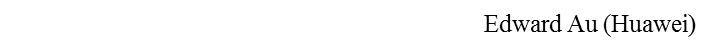 Slide 1
October 2024
Disclaimer
The contents presented in this slide deck are the author’s unofficial translation of selected contents of the Japan MIC’s consultation “Call for opinions on the proposed ministerial ordinance to amend part of the Radio Law Enforcement Regulations: Addition of systems and bands to the special exemption system for non-technical equipment”.
Please refer to the administration’s website for the exact contents (in Japanese).
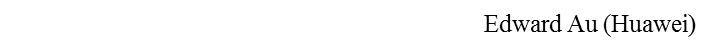 Slide 2
October 2024
Addition of systems subject to the special system for devices brought overseas (90-day rule)
Slide 3
Edward Au (Huawei)
October 2024
Appendix 2: Proposal for ministerial ordinance to amend part of the Radio Law Enforcement Regulations (1/2)
https://www.soumu.go.jp/main_content/000973382.pdf 
Article 6-2-3 The radio stations specified by the Ministry of Internal Affairs and Communications Ordinance under Article 4-2, Paragraph 1 of the Law are specific low-power radio stations specified in Article 6, Paragraph 4, Item 2, (1) (limited to those using radio waves of the frequencies listed in Item 2, (1) (v) of the same), radio stations of low-power data communications systems (limited to those using radio waves of the frequencies listed in Article 6, Paragraph 4, Item 4, (1), (3), (4) and (6)), radio stations of ultra-wideband radio systems (limited to those listed in Article 4-4, Paragraph 2, Item 2, (2)), and land mobile stations of 5.2 GHz band high-power data communications systems that comply with the conditions separately notified by the Minister of Internal Affairs and Communications (excluding experimental test stations).
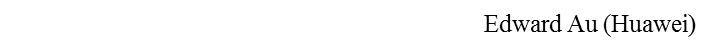 Slide 4
October 2024
Appendix 2: Proposal for ministerial ordinance to amend part of the Radio Law Enforcement Regulations (2/2)
Article 6-2-4 Radio stations specified by the Ministry of Internal Affairs and Communications Ordinance under Article 4-2, paragraph 2 of the Law are the following radio stations that comply with the conditions separately notified by the Minister of Internal Affairs and Communications.
	[1. Omitted]
	2. Radio stations of low-power data communication systems (limited to those using radio  waves of the frequencies listed in Article 6, paragraph 4, item 4, (1), (3), (4), and (6))
	[3,4. Omitted]
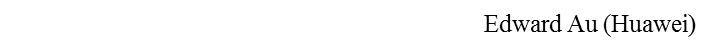 Slide 5
October 2024
Appendix 3: Proposal for a notification amending a part of the matter prescribing technical standards designated by the MIC as technical standards equivalent to those prescribed in Chapter 3 of the Radio Law under Article 4-2, Paragraph 7 of the same Law
https://www.soumu.go.jp/main_content/000973383.pdf 
The technical standards designated by the Minister of Internal Affairs and Communications pursuant to the provisions of Article 4-2 paragraph 1 of the Law as those equivalent to the technical standards prescribed in Chapter III of the Law shall fall under any of the following:
[1 and 2 omitted]
3. Any of the following standards established by the Institute of Electrical and Electronics Engineers:
[1 & 2 omitted]
IEEE802.15.4  (Edward: UWB related)
IEEE802.15.4z  (Edward: UWB related)
4. Among the standards established by the European Telecommunications Standards Institute, ETSI EN 305 550 (Edward: 60 GHz band mobile detection sensor related)
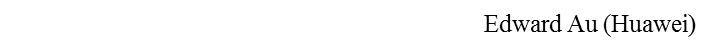 Slide 6
October 2024
Appendix 4: Proposal for a notification amending a part of the matter prescribing the conditions to be separately notified by the MIC pursuant to the provisions of Article 6-2-3 of the Enforcement Regulations of the Radio Law (1/6)
https://www.soumu.go.jp/main_content/000973384.pdf 
In the case of a radio station as specified in Article 6, Paragraph 4, Item 2 of the Enforcement Regulations (limited to those specified in Article 49-14, Item 12 of the Equipment Regulations, which use frequency modulation as the modulation method and transmit by a continuous wave method (excluding intermittent continuous wave method)), the radio station uses radio waves with a frequency exceeding 57 GHz and not exceeding 64 GHz and has an antenna power of 0.01 watts or less. (Edward: 60 GHz band mobile detection sensor related)
Radio stations using radio frequencies specified in Article 6, Paragraph 4, Item 4(⑴) of the Enforcement Regulations shall be used for the following communications:
[1-4 omitted]
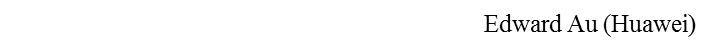 Slide 7
October 2024
Appendix 4: Proposal for a notification amending a part of the matter prescribing the conditions to be separately notified by the MIC pursuant to the provisions of Article 6-2-3 of the Enforcement Regulations of the Radio Law (2/6)
In the case of radio stations using radio waves of the frequencies listed in Article 6, Paragraph 4, Item 4, (3) of the Enforcement Regulations, the radio stations are to be used for communications between a 5 GHz band slave station (a radio station controlled by a 5 GHz band master station (a radio station using radio waves of a frequency range exceeding 5.150 MHz and not exceeding 5.350 MHz, or exceeding 5.470 MHz and not exceeding 5.730 MHz, which sets the frequencies of radio waves used by other radio stations in a communications system and controls other such other radio stations; the same applies hereinafter), and whose antenna power is one of the following) and the other party of the communications is a 5 GHz band master station (limited to those using only radio equipment marked as conforming).
[1-3 omitted]
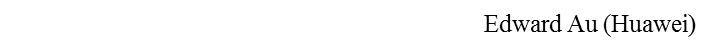 Slide 8
October 2024
Appendix 4: Proposal for a notification amending a part of the matter prescribing the conditions to be separately notified by the MIC pursuant to the provisions of Article 6-2-3 of the Enforcement Regulations of the Radio Law (3/6)
Radio stations using radio frequencies specified in Article 6, Paragraph 4, Item 4(4) of the Enforcement Regulations shall be used for the following communications:
[1-2 omitted]
Radio stations specified in Article 6, Paragraph 4, Item 4 of the Enforcement Regulations (limited to those using radio waves of the frequencies listed in Item 6 of the same paragraph) shall have an antenna power of 250 milliwatts or less, and if it exceeds 10 milliwatts, shall have an equivalent isotropic radiated power of 40 decibels or less (1 milliwatt is defined as 0 decibels). (Edward: 60 GHz band low power data communication system related)
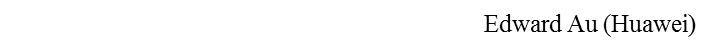 Slide 9
October 2024
Appendix 4: Proposal for a notification amending a part of the matter prescribing the conditions to be separately notified by the MIC pursuant to the provisions of Article 6-2-3 of the Enforcement Regulations of the Radio Law (4/6)
In the case of a radio station as specified in Article 6, Paragraph 4, Item 9 of the Enforcement Regulations (limited to those listed in Article 4-4, Paragraph 2, Item 2(2) of the Enforcement Regulations), it is required to conform to any of the following conditions:  (Edward: UWB related)
For devices that use only radio waves with frequencies equal to or higher than 7.587 GHz and lower than 8.4 GHz, for each frequency band used listed in the left column of the following table, the value obtained by multiplying the average power in any 1 MHz bandwidth by the absolute gain of the antenna in a given direction, and the value obtained by multiplying the peak power in any 50 MHz bandwidth by the absolute gain of the antenna in a given direction, must satisfy the values ​​listed in the middle and bottom columns of the same table, respectively.
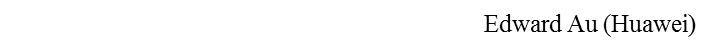 Slide 10
October 2024
Appendix 4: Proposal for a notification amending a part of the matter prescribing the conditions to be separately notified by the MIC pursuant to the provisions of Article 6-2-3 of the Enforcement Regulations of the Radio Law (5/6)
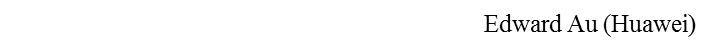 Slide 11
October 2024
Appendix 4: Proposal for a notification amending a part of the matter prescribing the conditions to be separately notified by the MIC pursuant to the provisions of Article 6-2-3 of the Enforcement Regulations of the Radio Law (6/6)
In the case of a radio station as specified in Article 6, Paragraph 4, Item 9 of the Enforcement Regulations (limited to those listed in Article 4-4, Paragraph 2, Item 2(2) of the Enforcement Regulations), it is required to conform to any of the following conditions:  (Edward: UWB related)
For devices that use only radio waves with frequencies between 7.25 GHz and 9 GHz, the equivalent isotropic radiated power in the frequency band used must satisfy the following conditions.
Any 1 MHz frequency must have a value of -41.3 decibels or less.
The peak power in any 50 MHz bandwidth is less than 0 decibels.
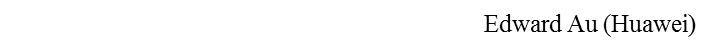 Slide 12
October 2024
Appendix 6: Proposal for a notification amending part of the matter prescribing technical standards equivalent to those prescribed in Article 52, Paragraph 1 of the Telecommunications Business Act
https://www.soumu.go.jp/main_content/000973386.pdf
Any of the following standards established by the Institute of Electrical and Electronics Engineers of America:
[1-7 omitted]
8. IEEE 802.15.4
9. IEEE 802.15.4z
Among the standards established by the European Telecommunications Standards Institute, ETSI EN 305 550
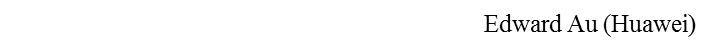 Slide 13
October 2024
Addition of systems subject to the special system for experimental radio stations (180-day rule)
Slide 14
Edward Au (Huawei)
October 2024
Appendix 5: Proposal for notification amending a part of the matter prescribing the conditions to be separately notified by the MIC as provided for in Article 6-2-4 of the Enforcement Regulations of the Radio Act (1/3)
https://www.soumu.go.jp/main_content/000973385.pdf
For those stipulated in Article 6, Paragraph 4, Item 2 of the Enforcement Regulations, the frequency and antenna power are any of the following: (Edward: 6 GHz VLP and LPI Wi-Fi related)
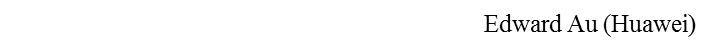 Slide 15
October 2024
Appendix 5: Proposal for notification amending a part of the matter prescribing the conditions to be separately notified by the MIC as provided for in Article 6-2-4 of the Enforcement Regulations of the Radio Act (2/3)
For radio stations using radio waves of the frequencies listed in Article 6, Paragraph 4, Item 4(4) of the Enforcement Regulations, the equivalent isotropic radiated power shall be as follows:
(a) The equivalent isotropic radiated power in a 1 MHz bandwidth of radio equipment with a maximum equivalent isotropic radiated power of 25 milliwatts or less shall be one of the following:
In the case of transmitting equipment with an occupied frequency bandwidth of 20 MHz or less, it shall be 1.25 milliwatts or less.
In the case of transmitting equipment with an occupied frequency bandwidth of more than 20 MHz but not exceeding 40 MHz, it shall be 0.625 milliwatts or less.
In the case of transmitting equipment with an occupied frequency bandwidth of more than 40 MHz but not exceeding 80 MHz, it shall be 0.3125 milliwatts or less.
In the case of transmitting equipment with an occupied frequency bandwidth of more than 80 MHz but not exceeding 160 MHz, it shall be 0.15625 milliwatts or less.
In the case of transmitting equipment with an occupied frequency bandwidth of more than 160 MHz but not exceeding 320 MHz, it shall be 0.078125 milliwatts or less.
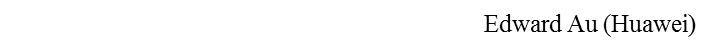 Slide 16
October 2024
Appendix 5: Proposal for notification amending a part of the matter prescribing the conditions to be separately notified by the MIC as provided for in Article 6-2-4 of the Enforcement Regulations of the Radio Act (3/3)
For radio stations using radio waves of the frequencies listed in Article 6, Paragraph 4, Item 4(4) of the Enforcement Regulations, the equivalent isotropic radiated power shall be as follows:
(b) The equivalent isotropic radiated power in a 1 MHz bandwidth of radio equipment whose maximum equivalent isotropic radiated power exceeds 25 milliwatts shall be any of the following:
In the case of transmitting equipment with an occupied frequency bandwidth of 20 MHz or less, it shall be 10 milliwatts or less.
In the case of transmitting equipment with an occupied frequency bandwidth of more than 20 MHz and not more than 40 MHz, it shall be 5 milliwatts or less.
In the case of transmitting equipment with an occupied frequency bandwidth of more than 40 MHz and not more than 80 MHz, it shall be 2.5 milliwatts or less.
In the case of transmitting equipment with an occupied frequency bandwidth of more than 80 MHz and not more than 160 MHz, it shall be 1.25 milliwatts or less.
In the case of transmitting equipment with an occupied frequency bandwidth of more than 160 MHz and not more than 320 MHz, it shall be 0.625 milliwatts or less.
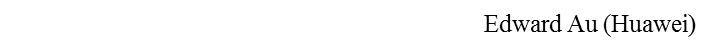 Slide 17